КОНСУЛЬТАЦИЯ«Гендерное воспитание дошкольников в условиях ДОУ»
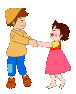 Психолог МБДОУ Д/с №8 «Ягодка» Кабанова Л.К.
Prezentacii.com
ЦЕЛЬ:  УГЛУБИТЬ ЗНАНИЯ ПЕДАГОГОВ О ФОРМИРОВАНИИ У ДЕТЕЙ ГЕНДЕРНОЙ ПРИНАДЛЕЖНОСТИ В УСЛОВИЯХ ДОУ
ГЕНДЕР – социальный пол человека, формируемый в процессе воспитания личности и  включающий в себя психологические, социальные и культурные  отличия  между  мужчинами (мальчиками) и женщинами (девочками)
Prezentacii.com
Различия возрастных и психологических особенностей у детей
в физическом развитии и социальном поведении
в интеллектуальных и визуально-пространственных способностях и уровне достижений
в проявлении агрессии
Возрастные особенности в гендерном воспитании
Возрастные особенности в гендерном воспитании
Prezentacii.com
Возрастные особенности в гендерном воспитании
Восприятие в гендерном воспитании
Prezentacii.com
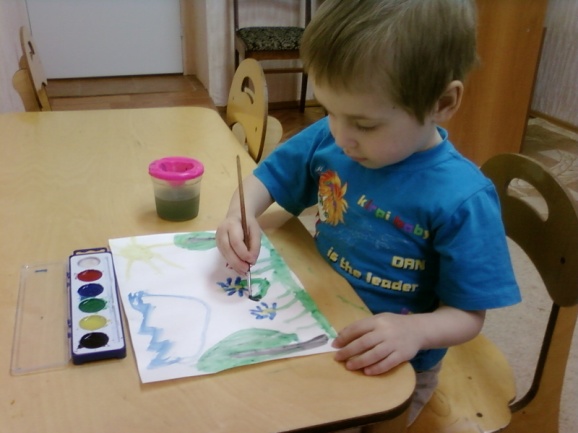 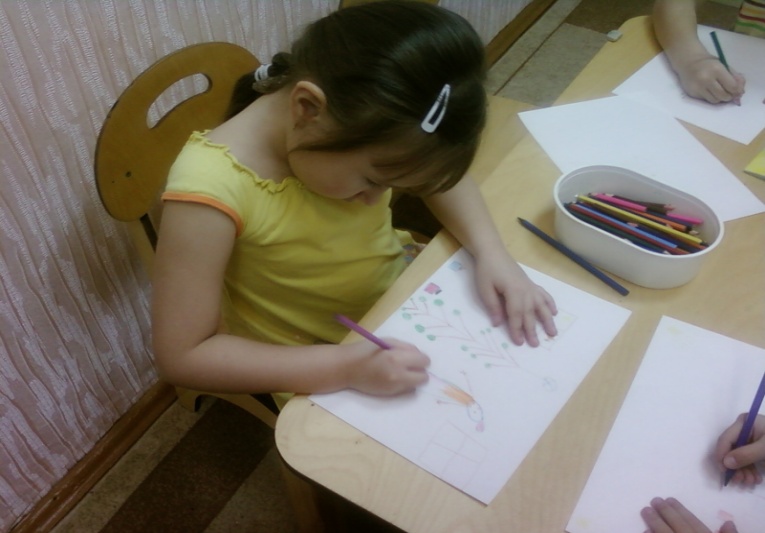 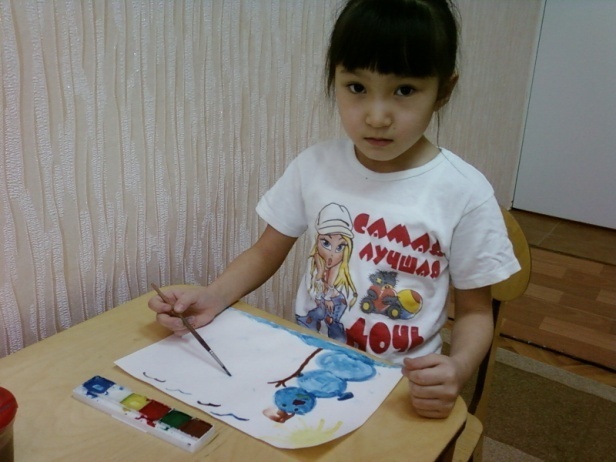 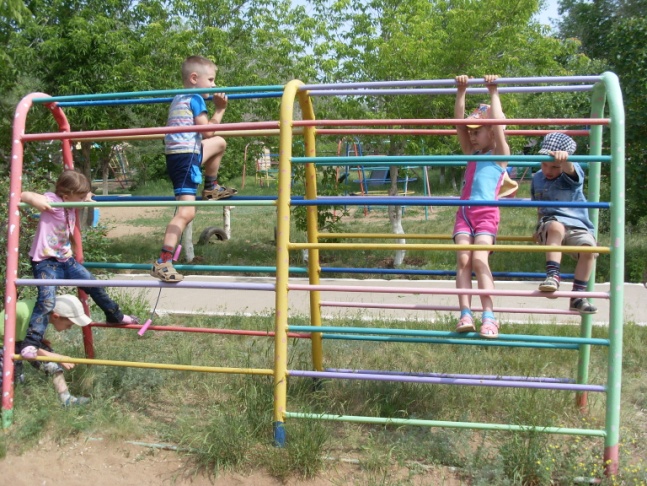 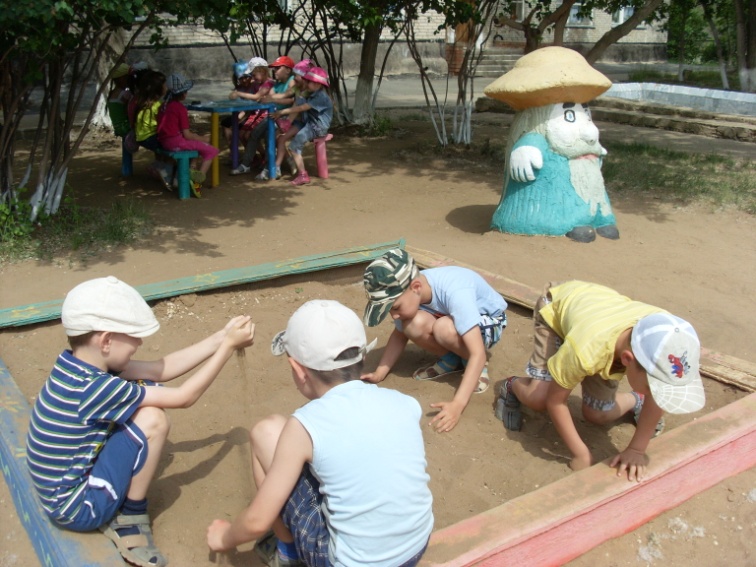